Теория  и практика проектирования образовательных технологий  на основе ФГОС
Образовательная стратегия
система, включающая в себя выводы из анализа социально – образовательной ситуации, цели образования, принципы отбора и конструирования содержания образования, взгляд на обучающегося как на участника образовательного процесса, а также связи между этими компонентами системы
Стратегии обновления содержания профессионального образования
Образование как процесс и результат освоения определенного стандартизированного содержания образования в форме знаний, умений, навыков, компетентностей и компетенций;
Образование как непрерывный процесс развития, становления личности; формирование потребностно – мотивационной и эмоционально – волевой сферы, познавательных способностей, социально и профессионально важных качеств.
Стратегии обновления содержания профессионального образования
Цели первой стратегии ориентированы на цели – планируемые результаты (обученность);

Вторая стратегия цели – цели – векторы (обучаемость, самоактуализация, социализация и т.п.)
Анализ понятий «технология»
Технология обучения (в узком смысле слова) – это педагогически, валеологически и экономически обоснованный процесс достижения эталонных результатов обучения, осуществляемый на основе специально переработанного содержания и критериального контроля;
Технология обучения (педагогическая технология) в широком смысле – это упорядоченная система действий, выполнение которых приводит к гарантированному достижению педагогических целей.    (Д.Г.Левитес)
Анализ понятий «образовательная и педагогическая технология»
Педагогическая технология – это совокупность способов, приемов, упражнений процедур, обеспечивающих продуктивное взаимодействие субъектов образовательного процесса и направленных на достижение планируемого результата. (Ф.Э.Зеер)
Педагогическая технология - это комплексная интегративная система, включающая упорядоченное множество операций и действий, обеспечивающих педагогическое целеопределение, содержательные, информационно – предметные и процессуальные аспекты, направленные на усвоение систематизированных знаний, приобретение профессиональных умений и формирование личностных качеств обучаемых, заданных целями обучения.                               (Д.В.Чернилевский)
Образовательная технология высшего профессионального образования
это упорядоченная совокупность действий, операций и процедур, направленных на развитие личности, инструментально обеспечивающих достижение диагностируемого результата в профессионально – педагогических ситуациях, образующих интеграционное единство форм и методов обучения при взаимодействии обучаемых и преподавателей в процессе развития индивидуального стиля деятельности.
Переход от квалификационной модели выпускника к компетентностной
Квалификация – это функциональное соответствие между требованиями рабочего места и целями образования. Она выступает диктатом предмета, объекта, формальной характеристики. Квалификация «говорит»: «я делаю то и так, в соответствии с тем, как требуется, разрешается, предписывается» (У.Клемент). 
Компетенция – это интегрированный показатель не столько исполнительско - функциональной, сколько преобразовательной активности личности в контексте широкого поля возможностей.
Характеристика ФГОС ВПО 3-го поколения
Переход от содержания дисциплины (чему преподаватель должен учить) к результатам  (что студент должен уметь делать после окончания дисциплины). Результат образования – это формулировка того, что будет знать, понимать и (или) сможет продемонстрировать студент по окончании образовательного процесса (лекции, дисциплины, модуля или ООП в целом).
Опора на результат предполагает компетентностный подход к построению образовательного процесса.
Организация обучения на основе компетентностного подхода требует использования личностно-ориентированных технологий обучения. Это предполагает вариативное построение образовательной программы. Отсюда – студентоцентрированная направленность образовательного процесса.
Каждая компетенция формируется под влиянием нескольких дисциплин. Поэтому особую важность приобретает междисциплинарный характер образования, с многообразным содержанием межпредметных связей.
широкое использование в учебном процессе активных и интерактивных форм проведения занятий (компьютерных симуляций, деловых и ролевых игр, разбора конкретных ситуаций, психологических и иных тренингов) в сочетании с внеаудиторной работой с целью формирования и развития профессиональных навыков обучающихся.
Занятия в активных формах должны составлять минимум 40% от аудиторной нагрузки.
Введение кредитной системы. Студент бакалавриата за 4 года обучения должен накопить 240 академических кредитов для успешного освоения ООП. За каждый учебный год он получает ровно 60 кредитов За каждый учебный курс начисляется целое количество кредитов (кредиты начисляются, если студент по рейтингу преодолел установленное пороговое значение). Количество начисленных кредитов по курсу от оценки не зависит.
Меняется роль преподавателя: эксперта, консультанта, активного наставника в процессе формирования компетенций студента.
Специфика основных подходов к образованию
Знаниевый - ориентированный  на описание знаний, умений и навыков, которыми должен владеть обучающийся.
Деятельностный – ориентированный на формирование готовности и способности актуализировать полученные знания и умения в ситуации деятельности.  Ситуация деятельности, по словам А.А.Вербицкого, является основной «единицей обучения».
Культурологический – направленный на гуманизацию общественного сознания и практики, формирование гуманного социума, способного гармонизировать отношения личности и государства. Культурологическая модель образования  ориентирована не государством и рынком, а культурой. Она способствует гуманизации образования и общества.
Личностно-ориентированный – ориентированный на формирование личности обучающегося как целостности, основанный на учете индивидуальных особенностей учащихся (самостоятельности/ несамостоятельности в процессе обучения; опоре на имеющиеся знания; учете социокультурных особенностей; учете эмоционального развития и нравственной сферы личности; переносе акцента с лидирующей позиции педагога на партнерскую; использование разнообразных стратегий обучения – когнитивных, компенсаторных, метакогнитивных, эмоциональных, социальных и т.д.).
Компетентностный – способность к эффективной деятельности и взаимодействию в поликультурном пространстве.
Теоретические проблемы компетентностного обучения
проблема критериального обеспечения и оценки уровней сформированности компетентности у обучаемого;  
проблема разработки вариативного содержания системы ситуативных задач для формирования метапредметных, предметных, межпредметных компетентностей, ориентированной на их реальное использование в жизнедеятельности обучающихся с опорой на прогнозируемую практику завтрашнего дня; 
проблема разработки компетентности в сфере самостоятельной индивидуальной деятельности учащегося; 
проблема усиления интегративного и вариативного подходов к компетентностному обучению; 
проблема формирования компетентности в системе непрерывного образования, включающего и дистанционное; 
проведение исследований дидактико-методического характера и др.
Структурный состав теории целеполагания
Объект теории целеполагания;
Предмет теории целеполагания;
Предпосылки возникновения – противоречия;
Идеи;
Понятия: потребность, запрос, мотив, цель как предметная проекция будущего, цель как планируемый результат деятельности, система целей управленческо-педагогической деятельности, образование как становление образа, рефлексия, рефлексивное управление;
Закономерности;
Принципы.
Система целей управленческо – педагогической деятельности по развитию студента средствами учебной дисциплины
РАЗВИТИЕ ПОЗНАВАТЕЛЬНЫХ И КОММУНИКАТИВНЫХ ПОТРЕБНОСТЕЙ 
1. Потребность – запрос в знаниях:
- мировоззренческих и профессиональных;
- ориентировочных;
- оценочных.
2. Потребность – запрос в овладении способами деятельности
- организационно – практическими;
- интеллектуальными;
- исследовательскими;
- профессиональными;
- коммуникативными.
3.  Потребности – запрос в установлении эмоционально – ценностных отношений с другими людьми (сочувствие, сопереживание)
Особенность компетенции как результата обучения
компетенция :
является интегрированным результатом;
позволяет решать целый класс задач (в отличие от элементафункциональной грамотности);
существует в форме деятельности, а не информации о ней (в отличие от знания);
переносима (связана с целым классом предметов воздействия),совершенствуется не по пути автоматизации и превращения в навык, а по пути интеграции с другими компетенциями через осознание общей основы деятельности;
в процессе компетентностного образования наращиваетсякомпетенция, а сам способ действия включается в базу внутренних ресурсов (в отличие от умения);
проявляется осознанно (в отличие от навыка)
Инновационная составляющая образовательного процесса  во прослеживается в следующих изменениях:
1) процесс обучения ориентирован на самостоятельность, автономиюстудента, а функция обучения трансформируется в функцию педагогической поддержки учения;
2) происходит перераспределение времени между самостоятельной иаудиторной работой в пользу первой и одновременное увеличение времени личного общения с преподавателем;
3) формируется новая установка образования на развитие мышления идеятельности;
4) учебно-информационная образовательная среда трансформируетсяв открытую систему, постоянно обогащаемую за счет внешних источников информации, в том числе и на иностранных языках;
5) информационные технологии все активнее внедряются в образовательное пространство. 
6) Развитие электронного образования перешло из разряда желательных в разряд обязательных для вуза требований стандартов 3+.
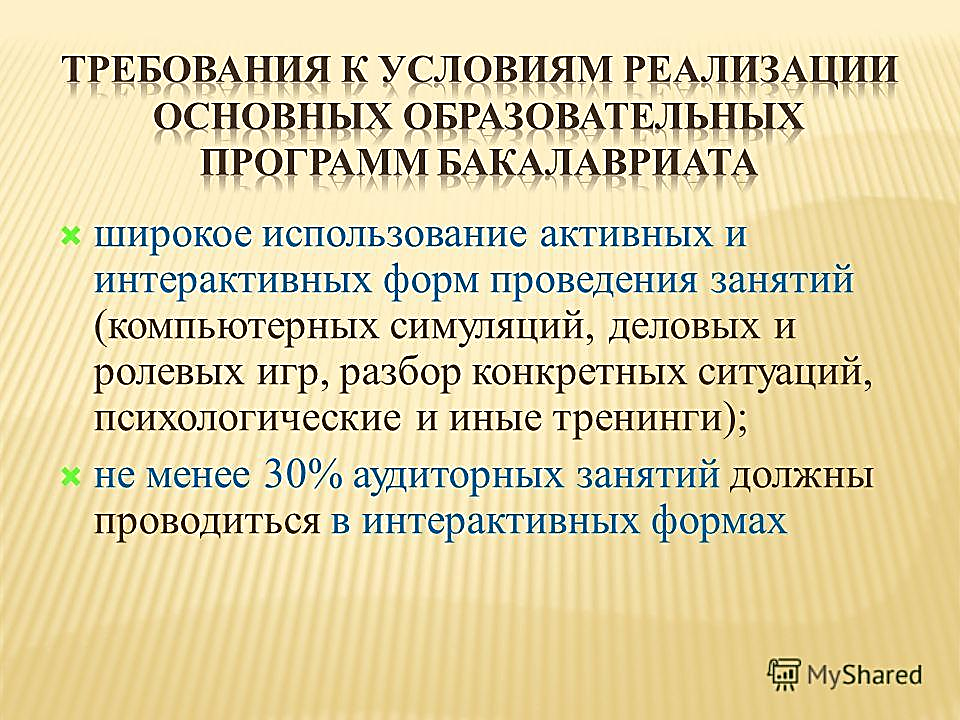 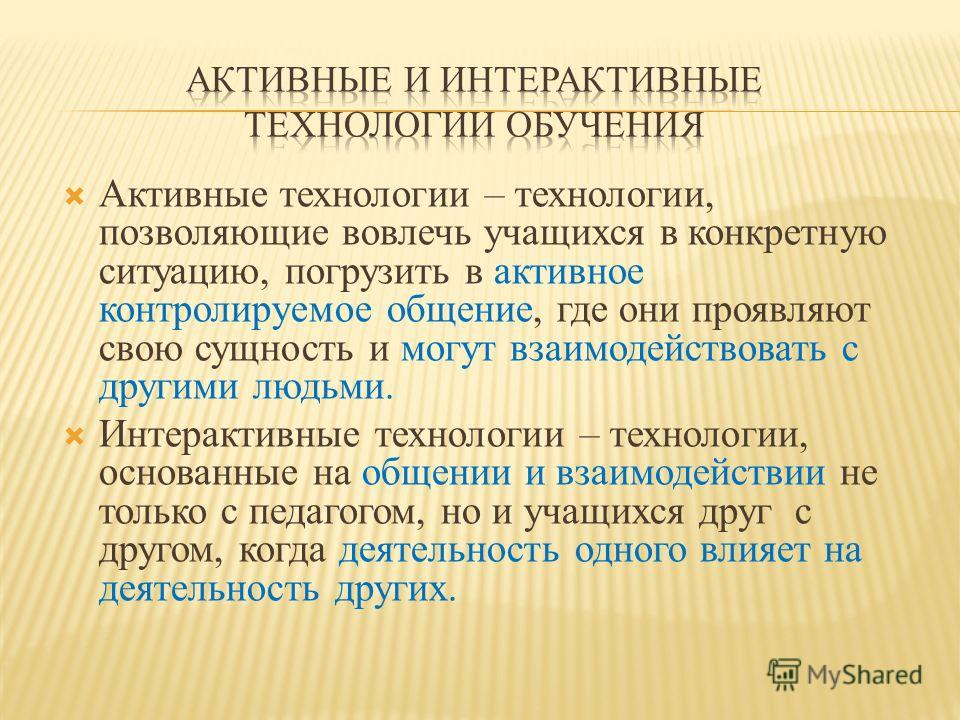 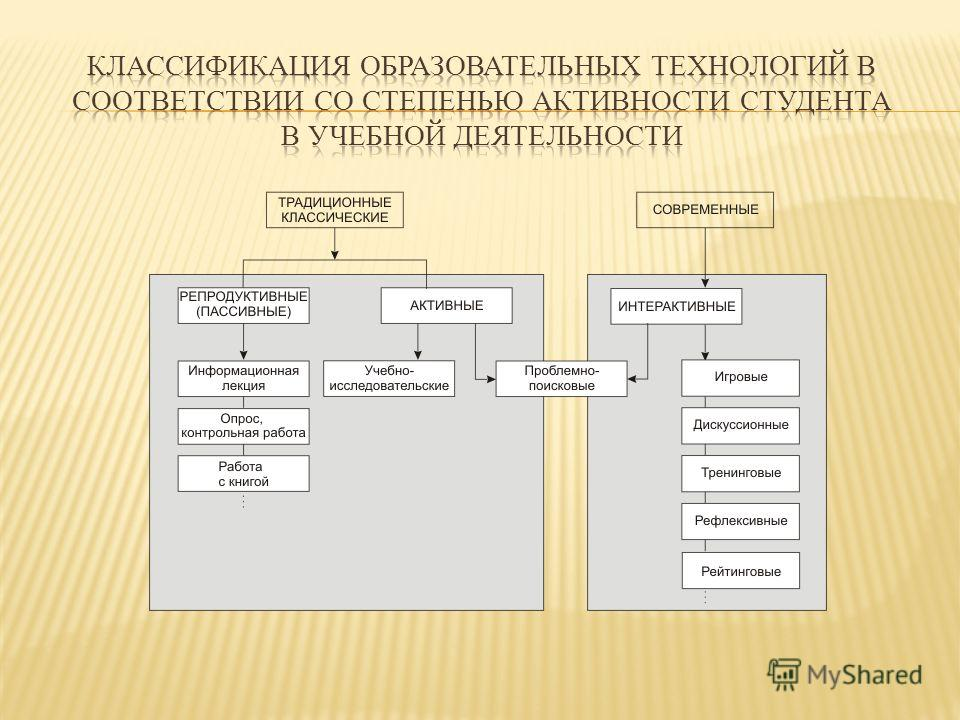 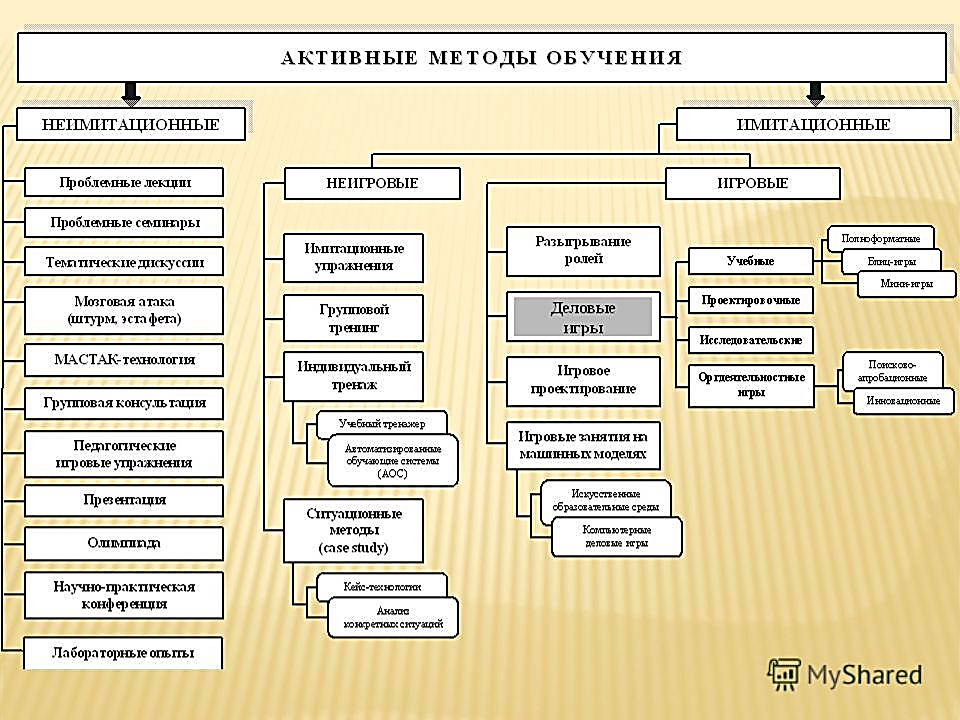 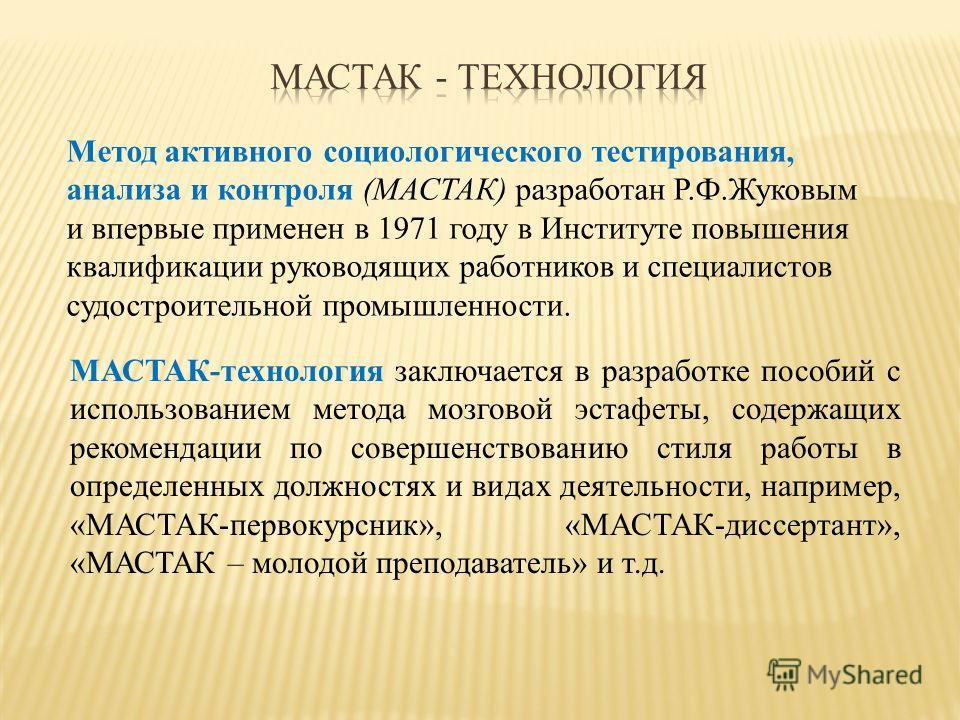